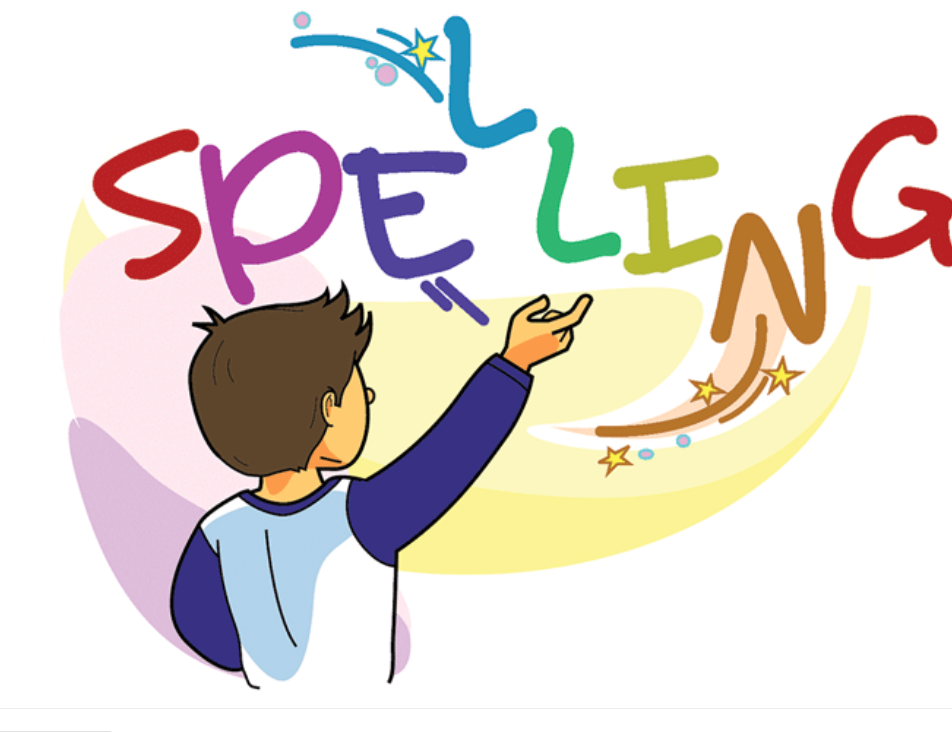 ea with the short sound /e/
The short vowel sound ea does not follow the rule and makes the  short /e/ sound.

“When two vowels go walking the first one does the talking.”

ea is often found in the middle of the word and it is followed 
by the following letters:

-d-------- head              sure------ measure
-t -------- sweat            th-------- feather  

However there  are words that still don’t follow this rule.
Sorting ea words into long sound /ee/ and short sound /e/
Mix up several ea cards with the long vowel sound /ee/  ex. peach and 

the short sound letter /e/ ex. head.

Have students sort the long and short vowel ea patterns in the correct 

categories
ea short sound /e/
ea long sound /ee/
Vowel Pattern ea Sorting Mat
Spelling Wordsea with the short sound /e/
head

Your head is the top part of your body, which has your eyes, mouth, and brain in it.


I bumped my head on the door
bread
Bread is a very common food made from flour, water, and yeast.


Get the bread so we can make a sandwich
thread
Thread  is a long very thin piece of a material such as cotton, nylon, or silk, especially one that is used in sewing.


I will sew the buttons with a needle and thread.
spread
If you spread a substance, you put a thin layer of the substance over the surface.


Spread the bread with jam.
sweat
Sweat is the salty colourless liquid which comes through your skin

 when you are hot, ill, or afraid.






They are sweating as the sun beat down upon them
feathers
A bird's feathers are the soft covering on its body.



Birds grow their full feathers in the weeks after leaving the nest.
Weather
The weather is the condition of the atmosphere in one area at a particular time, for example if it is raining, hot, or windy.



I like cold weather.
health
Health is a state in which a person is not suffering from any illness and is feeling well.





My health is good because I eat fruits and vegetables.
Wealth
Wealth is having of a large amount of money, property, or other valuable things. 





They have great wealth.
breath
Your breath is the air that you let out through your mouth when you breathe.
He took a deep breath, and began to climb the stairs.
Thank You